Урок русского языка«Грамматическая основа предложения» 2 класс
.
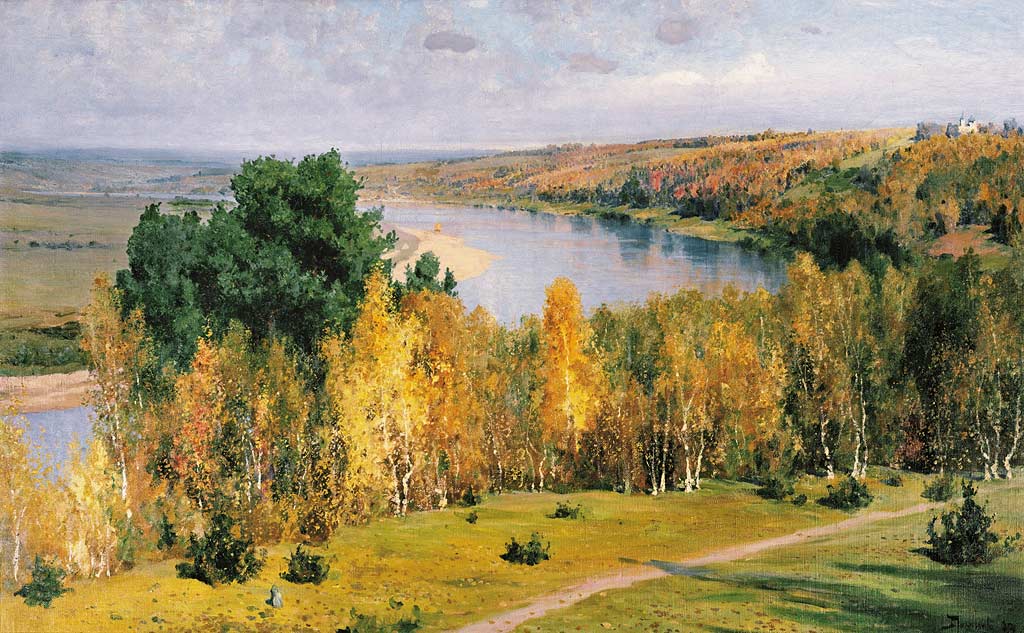 Василий Поленов. Золотая осень. 1893г.
Минутка чистописания
Лл       Мм
ли   ля   мо  мя
Словарная работа
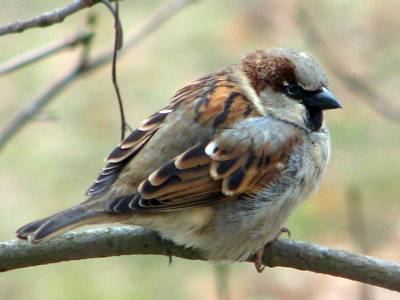 воробей
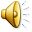 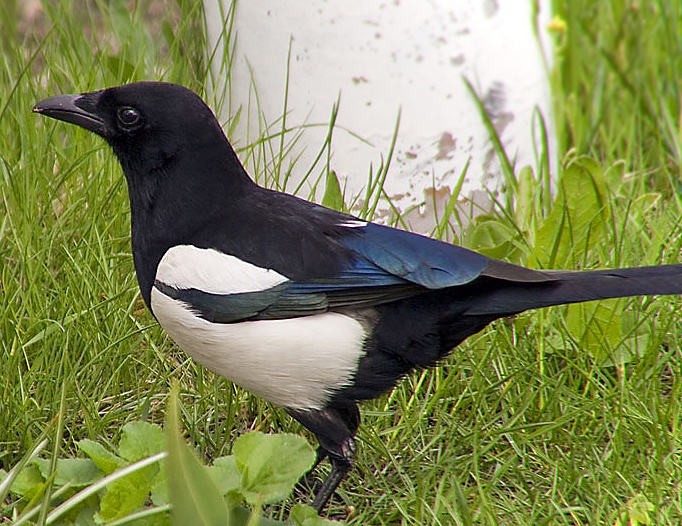 сорока
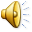 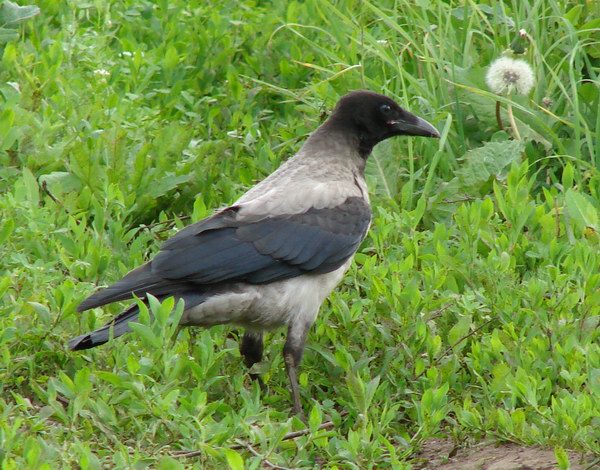 ворона
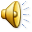 Работа над предложением
Сорока летит к дереву.
Опиши картину
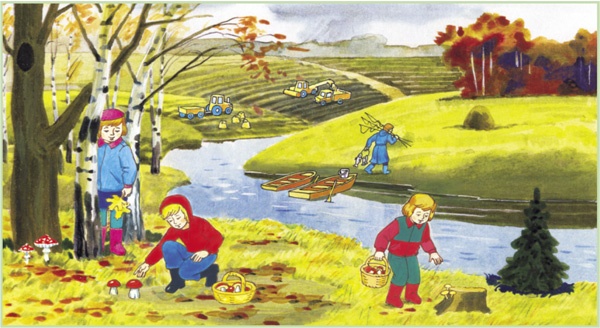 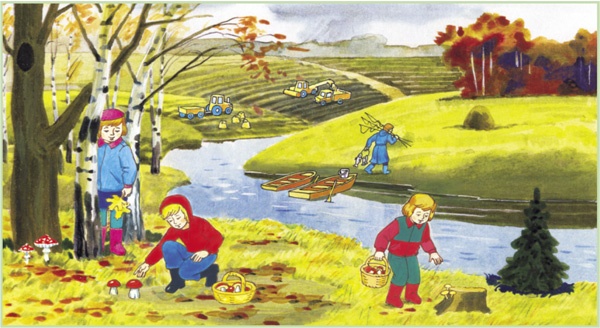 что? что сделала?
что? что сделал?
что? что делают?
что? что делают?
кто? что сделали? целые корзины.
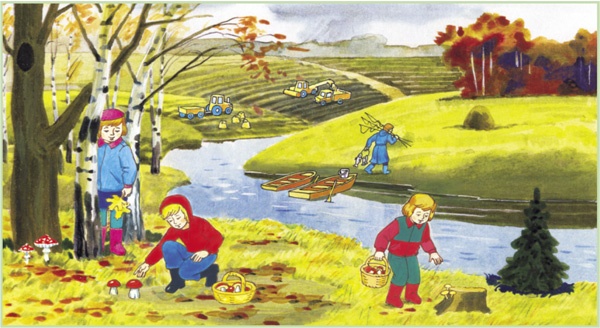 Осень наступила. Урожай созрел. Машины работают. Грибы растут. Дети набрали целые корзины.
Творческая работа
Осеннее солнце (светит, выглядывает, выходит ) из-за туч.
Иногда (идёт, моросит, льёт) мелкий дождик.
Холодный ветер (срывает, кружит, дует) последние листья.
Творческая работа
Осеннее солнце выглядывает из-за туч.
Иногда моросит мелкий дождик.
Холодный ветер срывает последние листья.
Что узнали?
ПОДЛЕЖАЩЕЕ
СКАЗУЕМОЕ
КТО? ЧТО?


О КОМ ИЛИ О ЧЁМ ГОВОРИТСЯ В ПРЕДЛОЖЕНИИ.
ЧТО ДЕЛАЕТ?           ЧТО ДЕЛАЮТ?

ЧТО ГОВОРИТСЯ О ПОДЛЕЖАЩЕМ.
Автор работы –
учитель начальных классов МОУ СОШ №9
г.Сафоново Смоленской области
Коровина Ирина Николаевна
Вы скачали презентацию на сайте –
 viki.rdf.ru